Wales Safeguarding Procedures
Prevention and early help to address any emerging concerns
[Speaker Notes: From the following sections:
The safeguarding process: an overview
Prevention and early help to address any emerging concerns
Identifying potentially abusive situations and/or emerging safeguarding concerns

Y broses ddiogelu: trosolwg
Atal a chymorth cynnar i fynd i’r afael ag unrhyw bryderon sy’n dod i’r amlwg
Nodi sefyllfaoedd a allai fod yn rhai camdriniol, a/neu bryderon diogelu sy'n dod i'r amlwg]
Information, advice and assistance
Local authorities, under the code of practice, have a duty to establish an information, advice and assistance service (IAA) to:
proactively promote early intervention and prevention
emphasise advocacy and co-production
provide the public with information and advice to prevent escalation of difficulties to situations that require more intensive, specialist intervention
[Speaker Notes: Info for TRAINER:

The Social Services and Well-being (Wales) Act wants to see the delivery of Information, Advice and Assistance at the heart of the preventative agenda in Welsh social care.

Section 17 of the Social Services and Well-being (Wales) Act 2014 places a duty on local authorities to secure the provision of an information, advice and assistance service. The purpose of the service is to provide people with information and advice relating to care and support, including support for carers, and to provide assistance to them in accessing it. Information, advice and assistance must be provided in a manner that makes it accessible to the individual for whom it is intended.
Information and advice is to be made available to all people regardless of whether they have needs for care and support. Such persons could include carers or interested parties, for example.
The service must include information (including, but not limited to, financial information) and advice about the care and support system provided for under the Act, the types of care and support available in a local authority area and how to access it, and how to raise concerns about people who appear to have needs for care and support, or support.
LHBs and National Health Service (NHS) Trusts are under a duty to facilitate the service by providing the local authority with information about the care and support that they provide.
Two or more local authorities may jointly secure the provision of an information, advice and assistance service.
From: https://law.gov.wales/publicservices/social-care/Local-authority-responsibilities/general-and-strategic-duties/information-advice-and-assistance/?lang=en#/publicservices/social-care/Local-authority-responsibilities/general-and-strategic-duties/information-advice-and-assistance/?tab=overview&lang=en]
Information, advice and assistance
Information is quality data that helps a person make an informed choice about their well-being 
Advice means working co-productively with a person to explore options, ensure they understand what is available to them, and actively involve them in making decisions about what matters to them and the personal outcomes they wish to achieve 
Assistance involves taking action with the person to access care and support, or a carer to access support
[Speaker Notes: 4.2 Part 2 Code of Practice provides the following definitions: 

4.2.1 Information Will be quality data that provides support to a person to help them make an informed choice about their well-being. This will include information about how the care and support system works, the availability of preventative services, financial information, information on direct payments, information on charges, and other matters that would enable someone to plan how to meet their care and support needs, or support needs if they are a carer. 

4.2.2 Advice Advice will be a way of working co-productively with a person to explore the options available. This will require staff to undertake a proportionate assessment through a discussion and analysis of the five elements of the National Assessment and Eligibility Tool. It is imperative that the enquirer understands what is available to them, and that they are actively involved in making decisions about what matters to them and the personal outcomes they wish to achieve. 

4.2.3 Assistance Assistance, if needed, will follow the provision of information and advice. Assistance will involve another person taking action with the enquirer to access care and support, or a carer to access support. Responsibility for the activity undertaken is shared between the assistant and the recipient of the assistance. The provision of assistance will also require an assessment and the service to record any additional personal data for the core data set and details of the assistance offered and accepted on the National Assessment and Eligibility Tool. Through the process]
Prevention and early help
Different ways to safeguard an adult at risk:
identify any concerns about them 
you have a duty to report these concerns and start enquiries
prevention and early help around any concerns about the adult at risk which may become worse
ensure immediate protection for the adult at risk
agree care and support plan to address their needs
follow care and support protection plan to support the adult at risk, including keeping them safe
[Speaker Notes: The safeguarding process: an overview
As described in Vol 6 Handling Individual Cases, there are different ways in which to protect adults at risk of abuse and neglect and are considered within these procedures.

These are:
Identification of concerns, duty to report these concerns and initiate enquiries.
Prevention or early help to address any emerging concerns.
Immediate protection to keep the individual at risk of harm safe.
Care and support to address unmet needs.
Care, support and protection to address needs including keeping the individual safe.]
Concerns about adults who are not yet ‘at risk’
Practitioners working with adults who are not yet ‘at risk’ but are vulnerable to abuse and neglect must: 
work with the adult and their carers to avoid situations which might put them at risk
identify and address any concerns which might lead to an adult becoming at risk if not resolved
[Speaker Notes: Prevention and early help to address any emerging concerns
The tasks for practitioners in contact with adults who may be vulnerable to becoming adults at risk of abuse and neglect are two-fold:
to work with the adult and their carers to avoid situations arising that are likely to lead to the adult experiencing abuse or neglect i.e. build resilience, assets and strengths;
and, if this is not effective:
to identify and address emerging concerns that if not resolved could result in the adult becoming an adult at risk and experiencing abuse or neglect.]
Identifying concerns
What are my concerns about the adult which might lead to them becoming at risk if not addressed?
What information do I have to support my concerns?
Am I concerned that a carer’s behaviour could lead to abuse or neglect?
[Speaker Notes: HANDOUT/REFER TO:
Pointers for Practice: Identifying adults and their carers who may require early interventions to prevent the adult becoming an adult at risk of abuse and neglect
http://www.myguideapps.com/projects/wales_safeguarding_procedures/default/adu/ap/a1p.p4.html?highlight=require

Identifying potentially abusive situations and/or emerging safeguarding concerns
When identifying possible emerging concerns about abuse and/or neglect practitioners should ask:
What are my concerns about the adult that if not addressed could cause them to become an adult at risk of abuse or neglect?
What information do you have to support these concerns?
Am I concerned that carer/s behaviours could lead to abuse and neglect?
Practitioners should share their concerns and any information obtained with their safeguarding lead.
They should also record these concerns and information obtained.
If the concerns relate to carers being unable to meet the needs of the adult, then ensure the carer receives an assessment in their own right under Social Services & Well-being (Wales) Act 2014, Part 3.

Nodi sefyllfaoedd a allai fod yn rhai camdriniol, a/neu bryderon diogelu sy'n dod i'r amlwg
Wrth nodi pryderon posibl sy'n dod i'r amlwg am gamdriniaeth ac/neu esgeulustod, dylai ymarferwyr ofyn:
Beth yw fy mhryder am yr oedolyn a allai, os nad ymdrinnir ag ef, beri iddo ddod yn oedolyn sy’n wynebu risg o gamdriniaeth neu esgeulustod?
Pa wybodaeth sydd gennych i gefnogi'r pryderon hyn?
Ydw i'n poeni y gallai ymddygiad y gofalwr/wyr arwain at gamdriniaeth ac esgeulustod?
Dylai ymarferwyr rannu eu pryderon ac unrhyw wybodaeth a gafwyd gyda'u harweinydd diogelu.
Dylent hefyd gofnodi'r pryderon a'r wybodaeth a gafwyd.
Os yw'r pryderon yn ymwneud â gofalwyr yn methu â diwallu anghenion yr oedolyn, yna gwnewch yn siŵr bod y gofalwr yn derbyn asesiad ei hun o dan Ddeddf Gwasanaethau Cymdeithasol a Llesiant (Cymru) 2014, Rhan 3..]
Addressing concerns
You should offer early help or support to adults whenever possible to:
protect them from becoming adults at risk of abuse, and/or neglect
avoid concerns around them becoming worse
reduce their need for safeguarding enquiries and interventions
have long-term benefits for the adult’s health and well-being
[Speaker Notes: Prevention and early help to address any emerging concerns

early help, also referred to as early intervention, can:
protect adults from becoming adults at risk who experience abuse, and/or neglect;
avoid problems escalating;
reduce the need for safeguarding enquiries and interventions;
have long-term benefits for the adult’s health and well-being.
It is important therefore, that early help is offered to adults whenever possible to prevent them becoming an adult at risk.
The tasks for practitioners in contact with adults who may be vulnerable to becoming adults at risk of abuse and neglect are two-fold:
to work with the adult and their carers to avoid situations arising that are likely to lead to the adult experiencing abuse or neglect i.e. build resilience, assets and strengths;
and, if this is not effective:
to identify and address emerging concerns that if not resolved could result in the adult becoming an adult at risk and experiencing abuse or neglect.

Atal a chymorth cynnar i fynd i’r afael ag unrhyw bryderon sy’n dod i’r amlwg
Gall camdriniaeth ac esgeulustod gael effaith sylweddol ar oedolion sy’n wynebu risg (Gweler arwyddion a dangosyddion o gamdriniaeth ac esgeulustod). Fodd bynnag, gall cymorth cynnar, y cyfeirir ato hefyd fel ymyrraeth gynnar:
amddiffyn oedolion rhag dod yn oedolion sy’n wynebu risg sy’n profi camdriniaeth, ac/neu esgeulustod;
osgoi problemau rhag gwaethygu;
lleihau'r angen am ymholiadau ac ymyriadau diogelu;
bod â buddion tymor hir i iechyd a llesiant yr oedolyn.
Mae'n bwysig felly bod cymorth cynnar yn cael ei gynnig i oedolion pryd bynnag y bo hynny'n bosibl i'w hatal rhag iddynt ddod yn oedolion sy’n wynebu risg.
Mae'r tasgau i ymarferwyr sydd mewn cyswllt ag oedolion a allai fod yn agored i ddod yn oedolion sy’n wynebu risg o gamdriniaeth ac esgeulustod yn ddeublyg:
gweithio gyda'r oedolyn a'u gofalwyr i osgoi sefyllfaoedd sy'n debygol o arwain at i’r oedolyn brofi camdriniaeth neu esgeulustod h.y. adeiladu gwytnwch, asedau a chryfderau;
ac, os nad yw hyn yn effeithiol:
i nodi ac ymdrin â phryderon sy’n dod i’r amlwg, a allai, os na chânt eu datrys, arwain at i’r oedolyn ddod yn oedolyn sy’n wynebu risg a phrofi camdriniaeth neu esgeulustod.]
Early support should
be person-centred
have shared ownership and active contributions by all practitioners involved with the adult 
use a holistic approach
recognise and adapt to the person’s changing needs
build their skills and coping mechanisms
promote their resilience
be flexible 
happen in the right place at the right time
[Speaker Notes: Interventions may be provided by practitioners from a diverse range of disciplines who are in contact with the adult at risk and their carer/s.

Slide is a summary/combination of all following:
When determining the most appropriate interventions consideration should be given to:
what matters to the adult;
the well-being outcomes they wish to achieve;
a holistic approach;
supporting and working with the adult at risk as an equal partner to plan and deliver the intervention/s;
empowering the adult to consider how they can retain control over their day to day life and achieve what matters to them;
producing innovative solutions for example drawing on local networks and communities;
timely interventions delivered in the right place;
selecting a diverse range of services that consider the needs of both the adult and their carer/s;
recognising interventions need to be flexible and recognise individual needs and circumstances;
ways in which any emerging or new needs will be addressed;
shared ownership and active contributions by all practitioners involved with the adult.
Early Intervention Foundation (EIF) (2018). About early intervention: why it matters
https://socialcare.wales/cms_assets/hub-downloads/Principles-Resource-Guide_March-17.pdf

Pointers for Practice: Key Principles for Effective Early Help Interventions 
The following should be considered when developing interventions:
Person-focused services to improving outcomes
take account of individual circumstances
recognise and adapt to changing needs
allow the adult at risk to take control of their life and give them an increased sense of ownership and investment in their outcomes
build skills and coping mechanisms
promote resilience
 
The co-production of a plan should ensure:
a joined-up and multi-agency response
a seamless progression for families between different interventions and
programmes
a vigorous approach and relentless focus must be maintained which can adapt to the adult at risk’s changing circumstances
(Adapted from families first programme guidance Welsh Government 2017)]
Identifying adults and their carers who may need early interventions
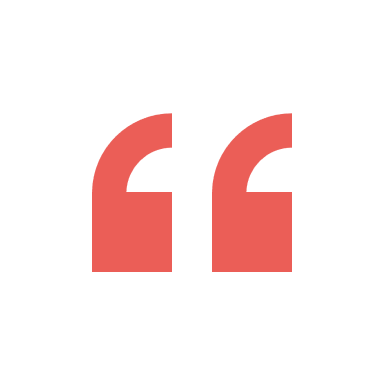 Can you identify situations where an adult may be at risk to abuse or neglect by a carer?
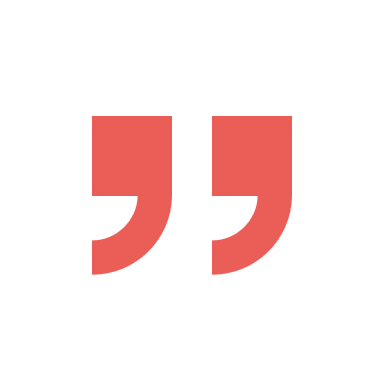 [Speaker Notes: OPTIONAL ACTIVITY: DISCUSSION
Split into groups with flip chart paper
Ask ½ the groups to list as many adults who are at risk to abuse or neglect by a carer as possible
Ask the other half to list as many carers who may pose a risk
*You may also wish to ask a group to list the types of adults who are at risk – situations/conditions, or that require carers
Share

Pointers for Practice: Identifying Adults and Their Carers Who May Require Early Interventions to Prevent the Adult Becoming an Adult at Risk of Abuse and Neglect 
 
possible situations where an adult at risk is potentially vulnerable to abuse or neglect by a carer. 

The adult at risk:
having health and care needs beyond the carer’s ability to meet those needs
rejecting help and support from people other than the carer
refusing to be left alone by day or night
controlling resources
being abusive, aggressive or exhibiting frightening behaviours
not understanding the impact of their behaviour on their carer
is angry about their situation and punishes the carer
not considering the needs of the carer
treating the carer with lack of respect and /or courtesy.

Carers who:
do not have their own needs met 
are or are vulnerable to abuse or neglect from the adult at risk
lack understanding or insight into the adult at risk’s condition and/or needs
had to change their lifestyle unwillingly
do not receive practical and/or emotional support
feel isolated, undervalued or stigmatised
requested help but did not receive it or received help that did not address the issue
have other responsibilities for example, caring for a family, working
have no personal or private life outside their caring role
feel unappreciated or exploited by the adult at risk, family and/or practitioners.

For further information see:
Somerset Safeguarding Adults Board Carers and Safeguarding https://ssab.safeguardingsomerset.org.uk/protecting-adults/carers/ (Accessed 29/7/2019)]